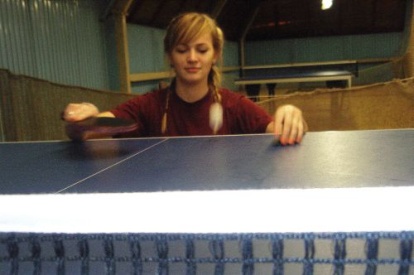 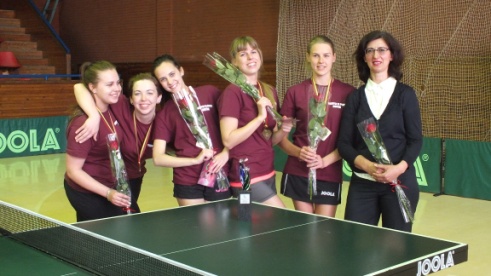 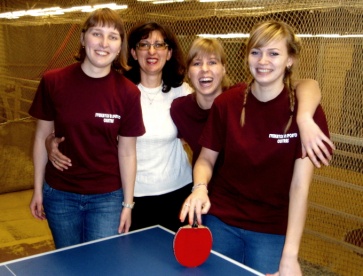 VILNIAUS UNIVERSITETOSTALO TENISO RINKTINĖ
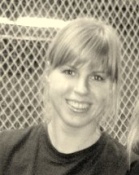 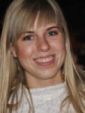 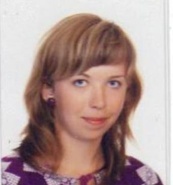 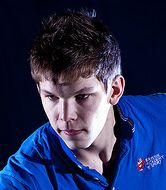 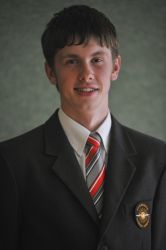 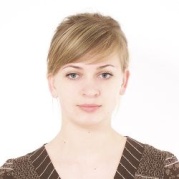 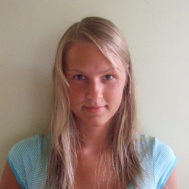 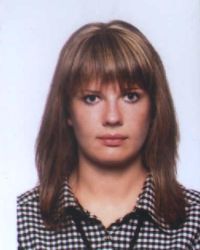 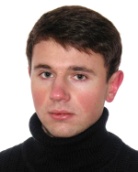 2016, VILNIUS, REKTORIAUS TAURĖS BAIGIAMASIS RENGINYS
METŲ ATRADIMAS
Vaikinų bronzos medaliai aukštųjų mokyklų čempionate
2016 05 19
VU, Sveikatos ir sporto centras
METŲ VARŽYBOS
Prizinės vietos Lietuvos komandiniame čempionate praradimas po to, kai 5 metus buvome čempionai
2016 05 19
VU, Sveikatos ir sporto centras
METŲ RUNGTYNĖS
Komandinis susitikimas su geriausiom pasaulio žaidėjom kinėm SELL žaidynėse
2016 05 19
VU, Sveikatos ir sporto centras